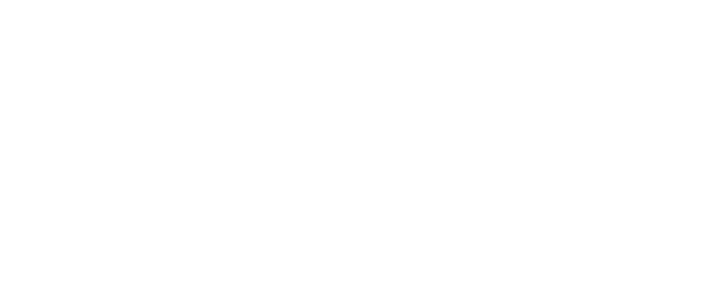 Update Projects Department
Welcome!
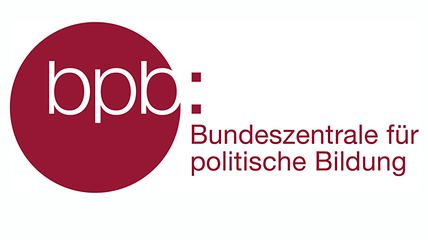 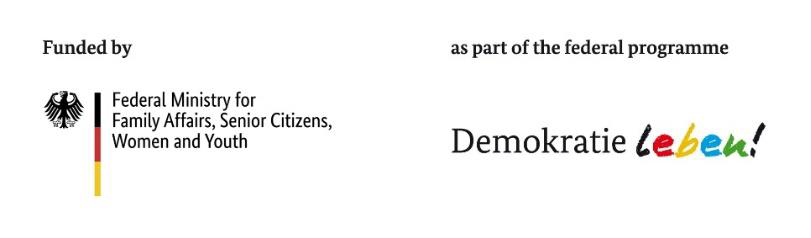 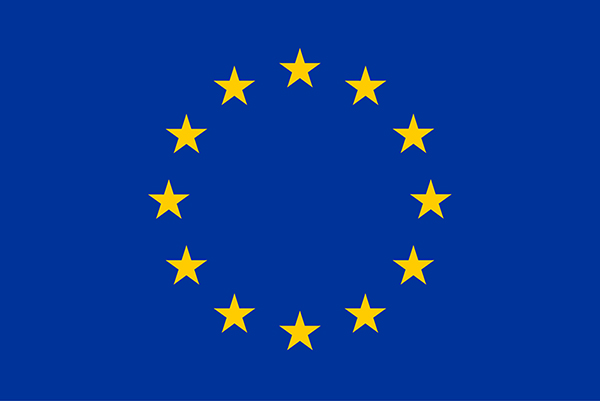 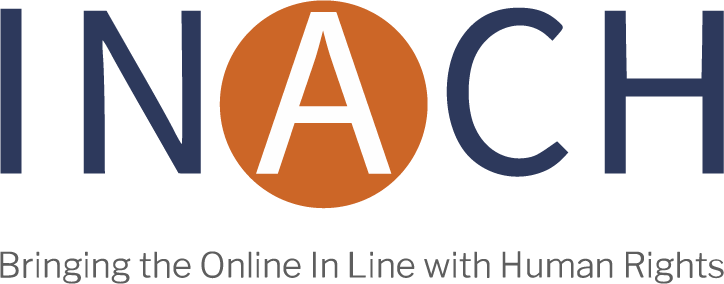 Main goal: to foster collaboration within the network and stabilize it.
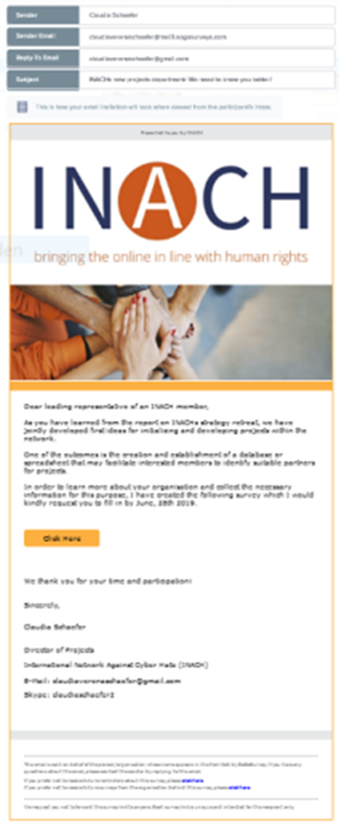 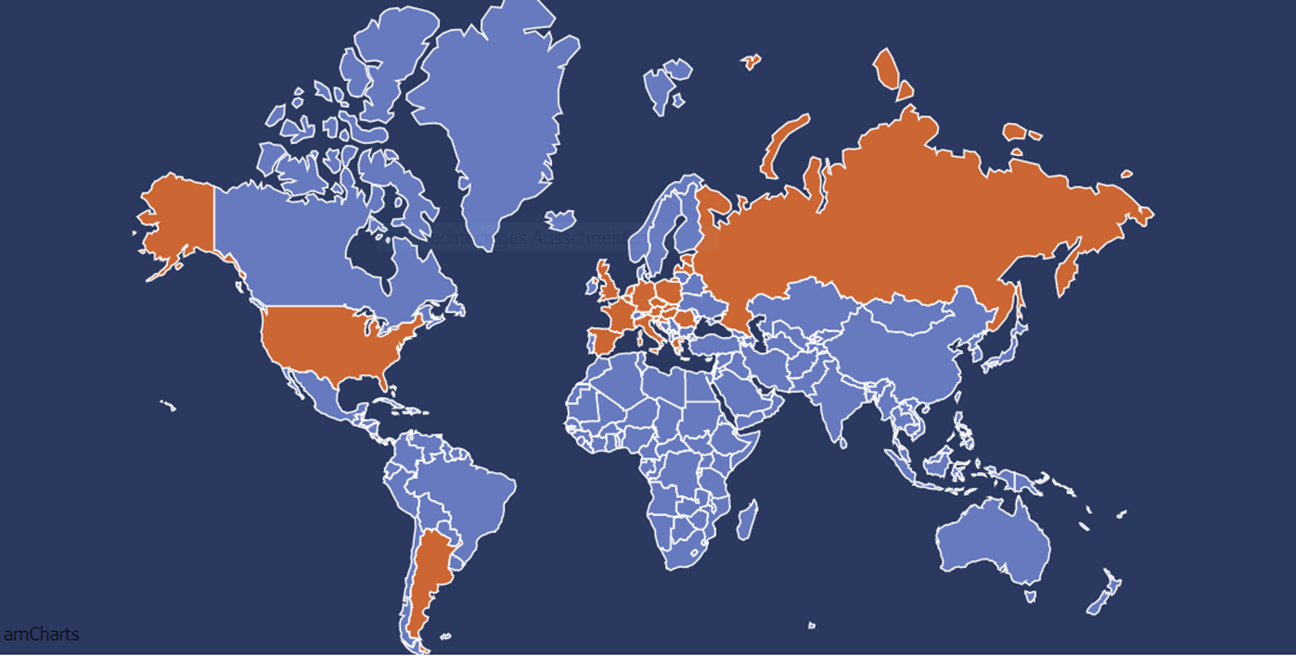 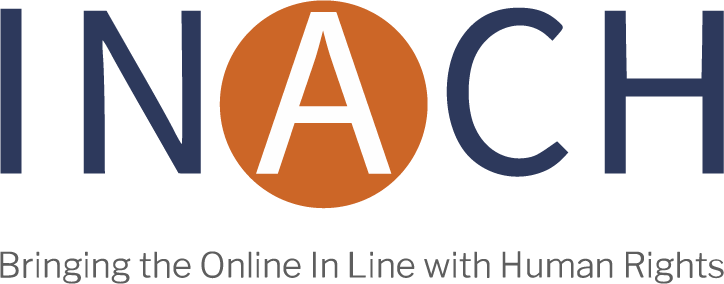 #01.
Design thinking workshop @retreat 
How can we initialize and organize project development at INACH
Facilitating project cooperation
#02.
Questionnaire, design and creation of partner section on INACH website
#03.
Partner search & match making finalized
Creation of user logins
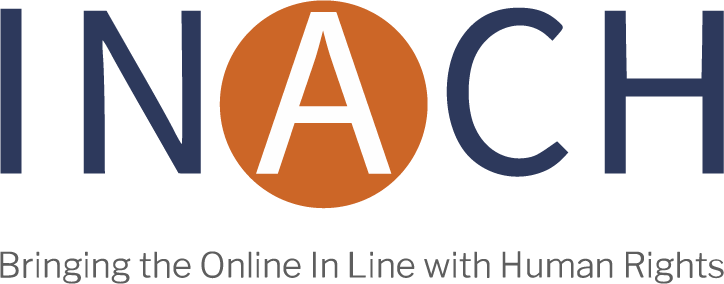 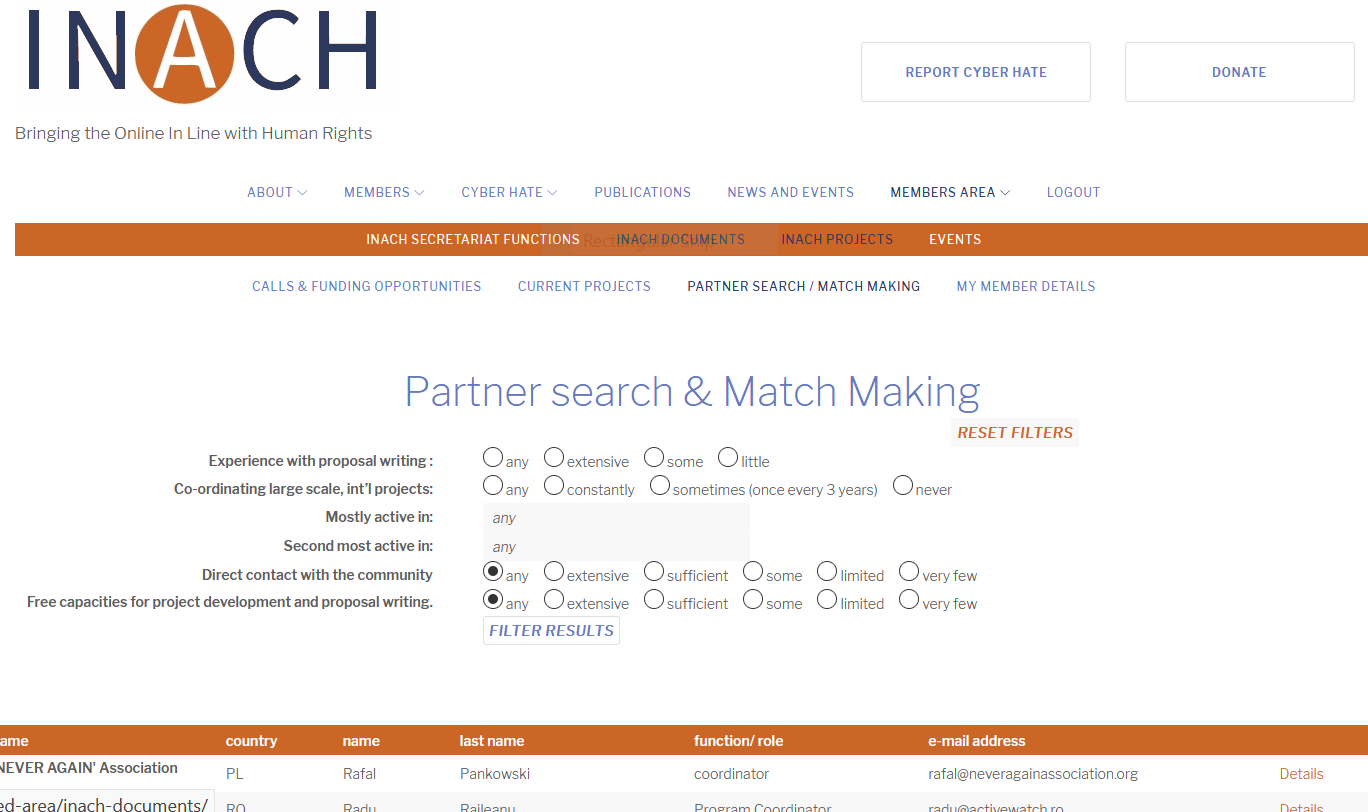 Some
50%
Lorem ipsum dolor sit amet, consectetuer adipiscing elit diam.
Data here
https://www.inach.net/restricted-area/inach-projects/
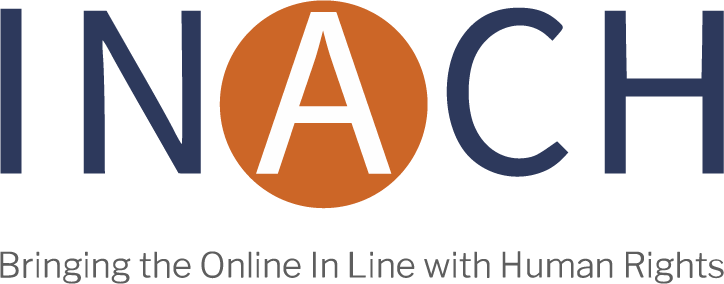 Acquisition of project partnerships – activities on our end
#01.
Subscription to several newsletter
Involvement with different partner platforms and initiatives
Active search for projects in H2020 call – addressing radicalization through social inclusion
#03.
#02.
Role of INACH in dissemination and outreach/ recipient of products and results 
Expectation that INACH could lead a consortium
and develop the proposal
Active search for follow-up/ re-use of AIDA – Alternative and Innovative Deradicalization Actions
#04.
[Speaker Notes: Subscription to: up2europe, EC funding portal, involvement of projects fair with 170 registered organisations involved]
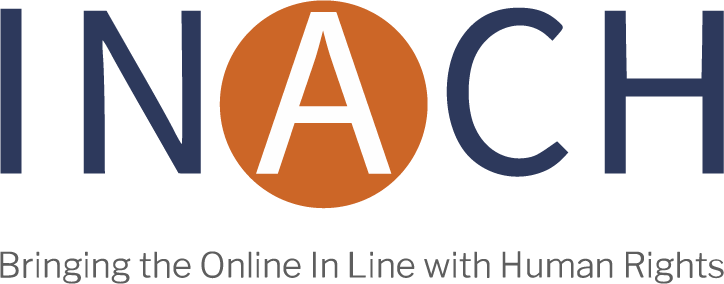 #01.
Project DAMLAC
Current Projects
Project DAMLAC (Digital and media literacy for Active Citizenship) is aimed at promoting active exchange of experience, expertise, ideas and tools among Non-governmental youth organizations dealing with media literacy and media education. In a four day long training event, all partners will elaborate a possible establishment of a network of youth organizations dealing with media literacy applying a critical approach.
Timeline: 	03.02.2020 – 02.11.2020
Funding: 		Erasmus + KA1, Youth mobility 
INACH role: 	co-beneficiary
[Speaker Notes: 13 organisations in Europe, most active in youth work
Lead: Italian org ASSOCIAZIONE INFORMAGIOVANI]
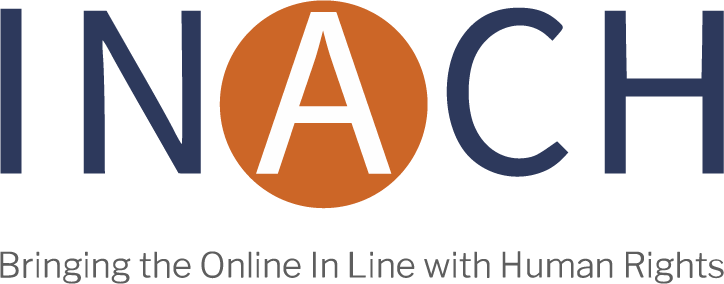 #02.
Project Re-ACT
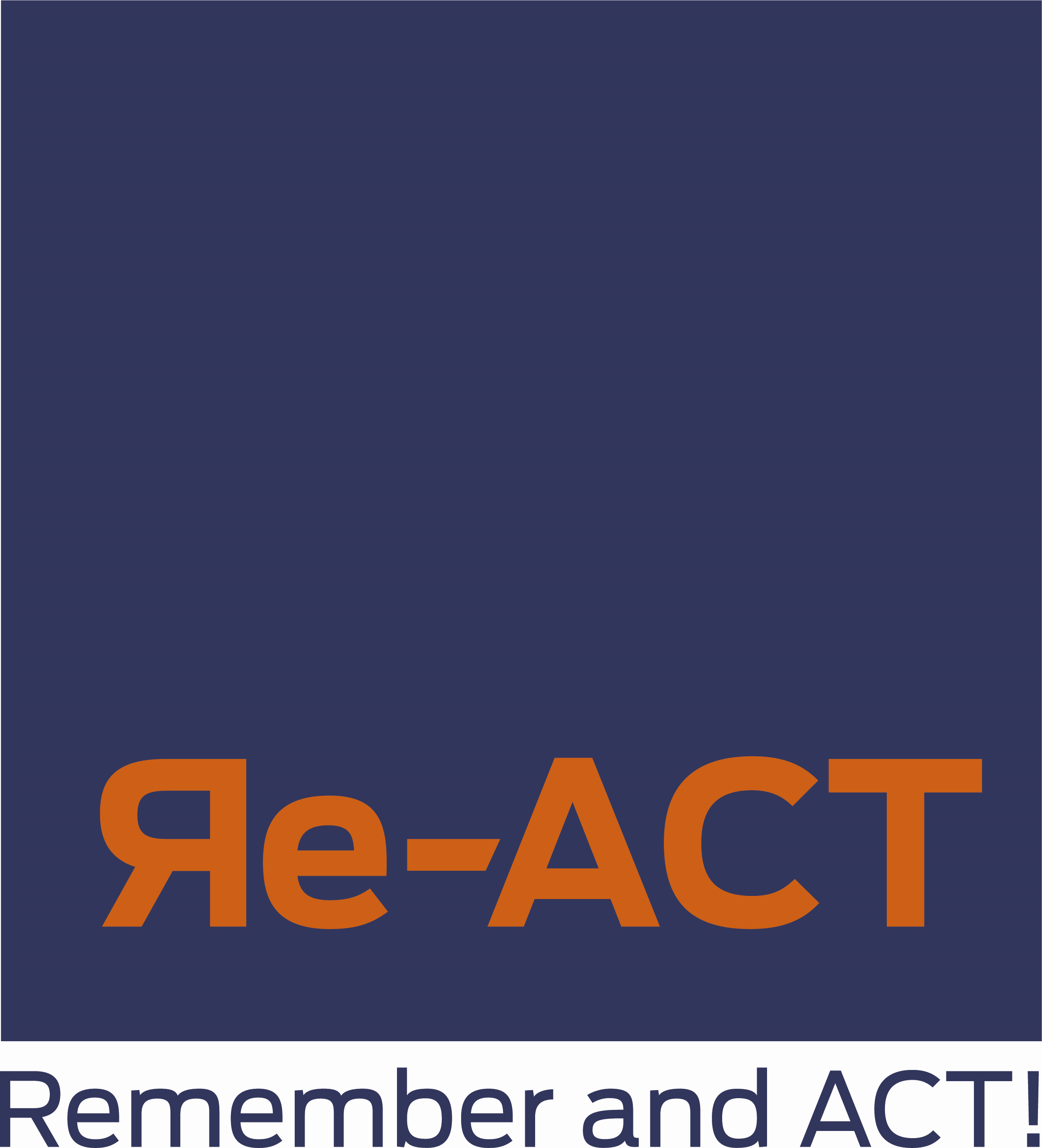 Current Projects
Idea: to transform the networks specific knowledge on online hate phenomena and hate-slurs, prejudices and practices that have been invented, framed and or propagated in the Third Reich into effective warnings, especially since remembrance and knowledge on the Holocaust and its horrors are fading
Goal: provide youth workers, educators and others active in the prevention of online hate with self-generated sets of information plus a curated collection of high-quality educational materials and tools via an easy to access online prevention-hub at INACH. 
Focus: Antisemitism and antigypsyism, also other types of hate
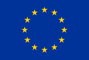 Project Re-ACT is supported by the European Union’s Rights, Equality and Citizenship Programme (2014 – 2020). The content of this publication are the sole responsibility of the project consortium and can in no way be taken to reflect the views of the European Commission.
[Speaker Notes: Request for co-funding for research part by FACEBOOK has not been answered (was submitted in November)]
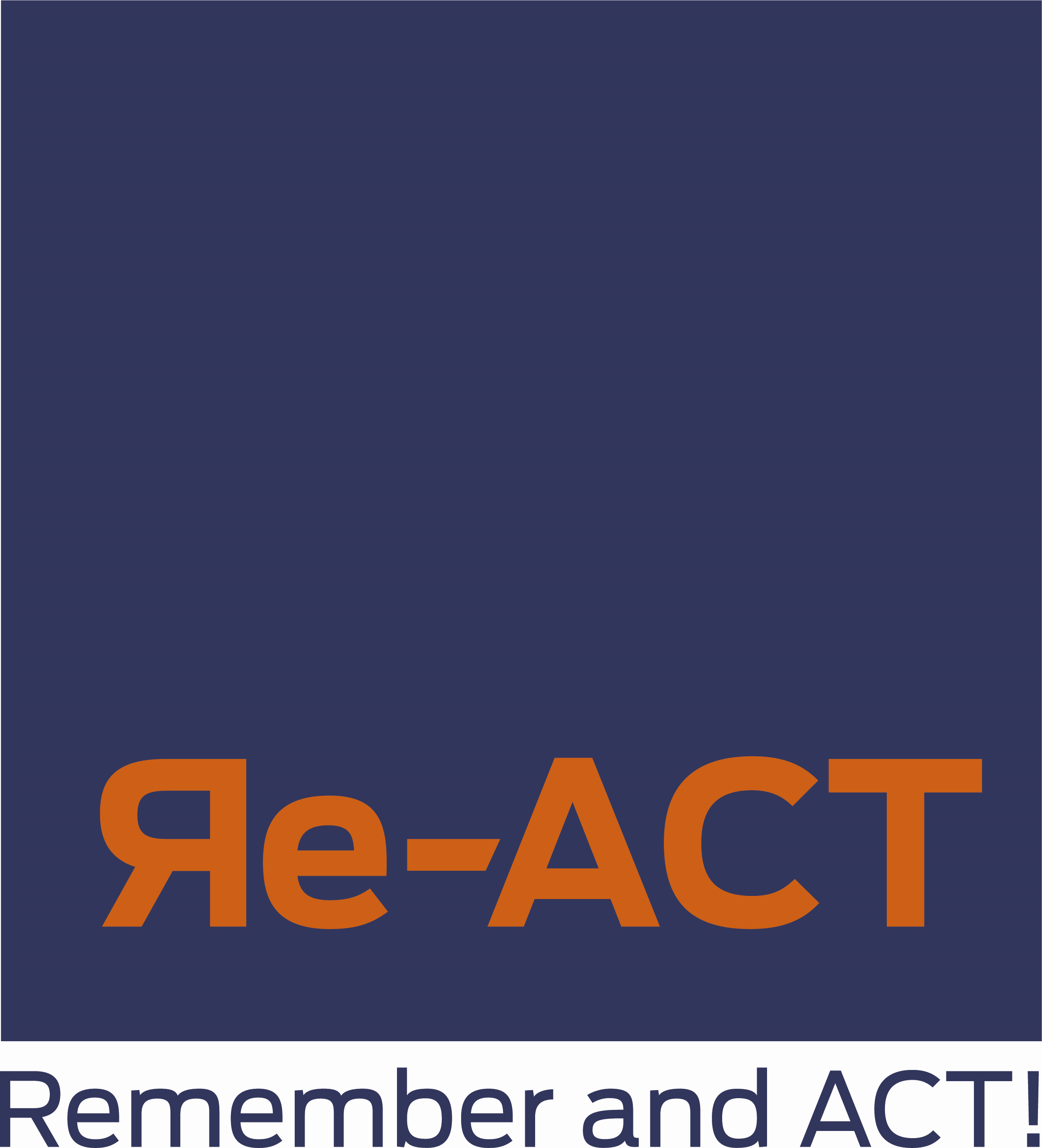 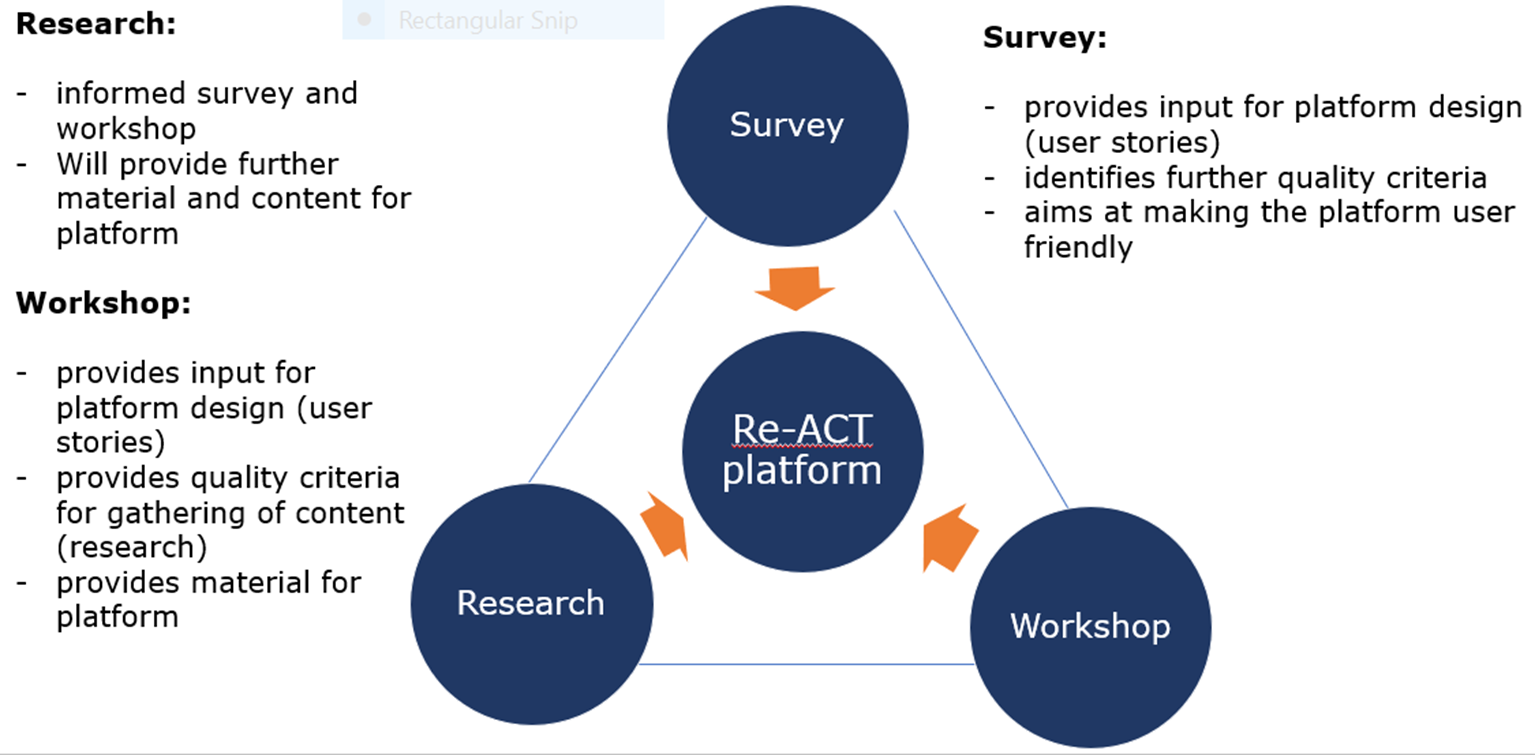 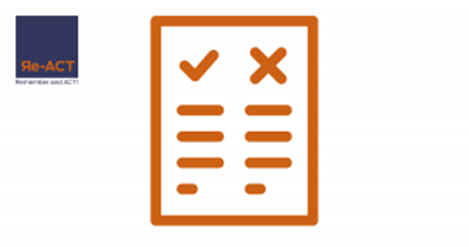 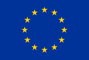 Project Re-ACT is supported by the European Union’s Rights, Equality and Citizenship Programme (2014 – 2020). The contents of this publication are the sole responsibility of the project consortium and can in no way be taken to reflect the views of the European Commission.
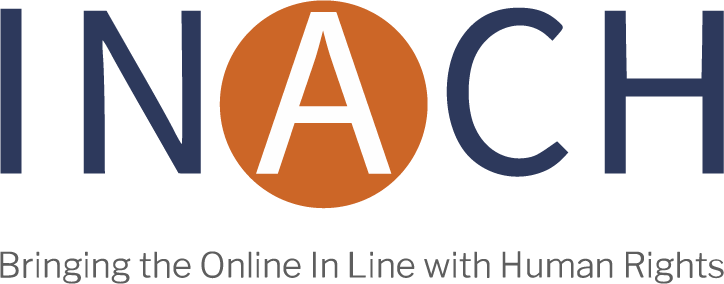 #01.
Online Training Platform against digital Hate
INACH: associate partner
EU
proposals we are in
#02.
DIGNITY - DIGital Narratives and Innovative Tools for countering hate speech among Youth
INACH: partner
#03.
ANTIVIR: Anticipating and preventing coronavirus- and health-related hate speech online
ANTIVIR: Anticipating and preventing coronavirus- and health-related hate speech online
INACH: advisory board
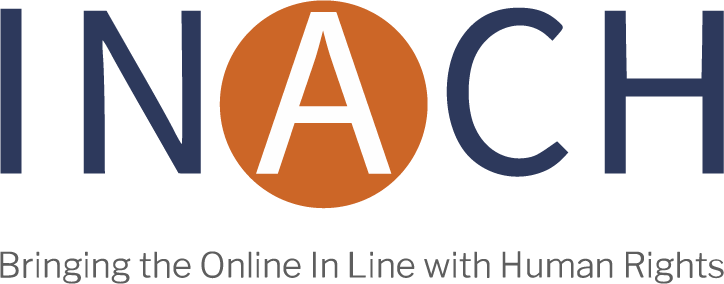 Your input

Q & A
[Speaker Notes: Has anyone used the match-making for partner search? If so, what were your experiences? Any suggestions? Improvements?
Exchange of information on calls 
how shall we deal with requests for cooperation when INACH cannot be involved?
How can we establish synergies and collaboration with other projects run by INACH members?]
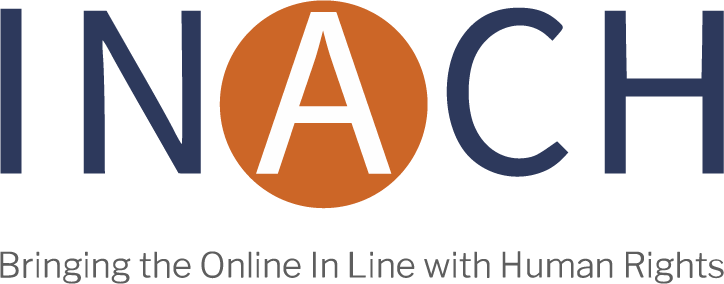 Subscribe to the newsletter of project Re-ACT: here 
Take part in our survey: here
Consider partnering with project Re-ACT! 
Check and amend your organisational data in the members section!
Get in touch with project ideas!
What next
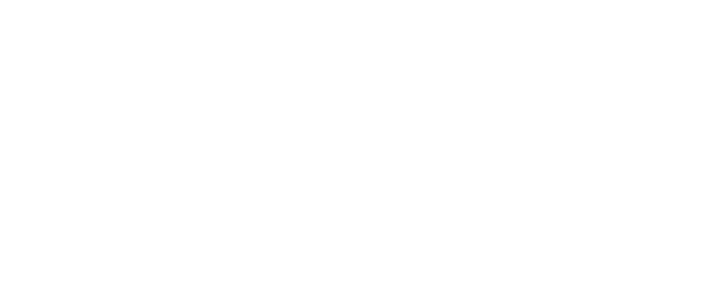 Thank You
Claudia Schäfer, Director Projects Department
claudia@inach.net
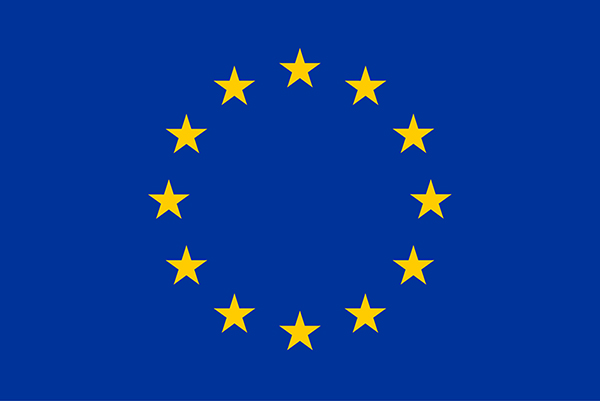 INACH and project Re-ACT are supported by the European Union’s Rights, Equality and Citizenship Programme (2014 – 2020). The contents of this presentation are the sole responsibility of the beneficiaries and can in no way be taken to reflect the views of the European Commission.